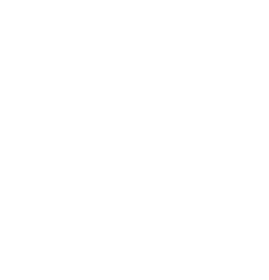 Новации и изменения в системе управления государственными программамии национальными проектами
Бегчин Николай Аркадьевич


Директор Департамента программно-целевого 
планирования и эффективности бюджетных расходов
1 августа 2022 г.
2
Госпрограмма: старая и новая система управления
С 2022 года
2014-2021 годы
смешение проектных и процессных мероприятий;
отсутствие конкретных результатов использования бюджетных средств;
актуализация 1 раз в год (приведение в соответствии с первоначальным законом о бюджете);
формирование, согласование и утверждение госпрограмм на бумажном носителе


ППРФ от 02.08.2010 № 588 «Об утверждении Порядка разработки, реализации и оценки эффективности государственных программ Российской Федерации»
обособление проектной и процессной части в соответствии с формализованными критериями в отдельные структурные элементы госпрограммы (ФП, ВП, КПМ);
наличие конкретных результатов и их увязка с направлениями расходов (1 результат – 1 направление);
синхронизация с любым изменением бюджетных расходов;
формирование, согласование и утверждение госпрограмм в электронном виде

ППРФ от 26.05.2021 № 786 «О системе управления государственными программами Российской Федерации»
3
Типы структурных элементов госпрограммы
4
Госпрограмма: новая система управления
Государственная программа
Правительство РФ 
(НПА)
Правительство РФ (утверждение, не НПА!)

Управляющий совет госпрограммы
(корректировка)
Управляющий совет госпрограммы
ФОИВ
Паспорт 
федерального проекта
Рабочий план федерального проекта
Стратегические приоритеты 
госпрограммы
+
нормативное обеспечение (правила предоставления субсидий, перечни объектов и т.п.)
Паспорт госпрограммы


(показатели, структура, параметры фин. обеспечения в разрезе структурных элементов)
ФОИВ
+
=
+
Паспорт 
ведомственного проекта
План реализации ведомственного проекта
ФОИВ
Паспорт комплекса процессных мероприятий 
(включая план его реализации)
5
Определение показателя и результата госпрограммы
не переводится 
«в деньги»
связан с финансированием
Показатель
Результат
отражает социальный, экономический 
и (или) иной общественно-значимый и понятный эффект от реализации проекта (программы)
количественно измеримый итог деятельности - определенное количество материальных и нематериальных объектов, объем оказанных услуг / выполненных работ
переоснащены региональные сосудистые центры
снижение смертности 
от болезней системы кровообращения
закуплены патрульные автомобили 
для подразделений ГИБДД
снижение смертности 
от ДТП
6
Структура госпрограммы и бюджетных расходов
Целевая статья
Структура госпрограммы
ХХ
код госпрограммы
Госпрограмма
Подпрограмма
(направление)
Подпрограмма
(направление)
Х
код типа структурного элемента*
Проектная часть
Процессная часть
ХХ
код структурного элемента
GХ
код федерального проекта (НП)
Ведомственный проект
Комплекс процессных мероприятий
Ведомственный проект
Федеральный проект
Федеральный проект (НП)
Комплекс процессных мероприятий
ХХХХХ
код направления расходов
ХХХХХ
код направления расходов
мероприятия(результаты)
мероприятия(результаты)
мероприятия(результаты)
мероприятия(результаты)
мероприятия(результаты)
мероприятия(результаты)
Код типа структурного элемента: 1 - федеральные проекты, входящие в национальные проекты; 2 - федеральные проекты, не входящие в национальные проекты; 3 - ведомственные проекты; 4 - комплексы процессных мероприятий; 5 – ФЦП.
7
Автоматизация и информационное взаимодействие при управлении госпрограммами
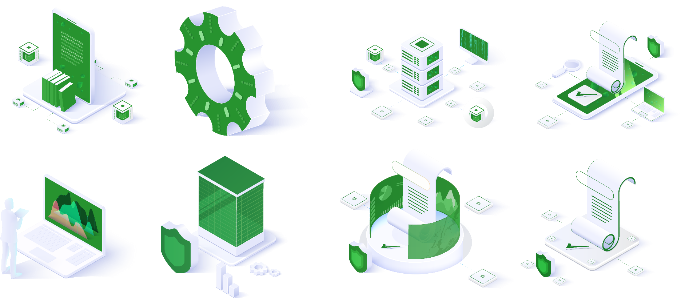 Государственная автоматизированная система «Управление» (ГАСУ)
Мониторинг Национальных целей
Система«Электронный бюджет»
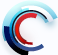 СМНП
Единый план мониторинг
Управление национальными проектамиФормирование и ведение паспортов НП, ФП и РП, отчетов по НП, ФП и РП
ГоспрограммыФормирование и ведение паспортов ГП, отчетов о ходе реализации ГП
Мониторинг ГП
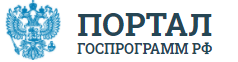 Бюджетное планирование и управление расходами
Проект ФБ, закон о ФБ, СБР, ОБАС, БР, сметы, соглашения, ПФХД, план-графики закупок, принятие БО, кассовое исполнение
Размещение публичных данных о ГП и ходе их исполнения
8
Перечень «непрограммных» направлений
обеспечение функционирования Президента РФ и его Администрации, Председателя Правительства РФ и его заместителей, Аппарата Правительства РФ;
обеспечение содержания Общественной палаты РФ, Уполномоченных представителей Президента РФ;
обеспечение содержания отдельных федеральных государственных органов (в том числе  Совет Федерации, Госдума, Конституционный Суд, Верховный Суд, Счетная палата РФ, ЦИК, Генеральная прокуратура, Следственный комитет);
обеспечение функционирования ФСО и ФСБ;
обеспечение деятельности центральных аппаратов ФОИВ, являющихся ответственными исполнителями нескольких госпрограмм;
обеспечение подготовки к проведению выборов и референдумов;
государственная поддержка политических партий, принимающих участие в выборах;
обеспечение визитов делегаций за рубеж;
предоставление грантов, премии и субсидий, соответствующих сферам реализации нескольких госпрограмм, или предоставление которых не связано со сферами реализации госпрограмм;
выполнение международных обязательств по направлениям, не связанным со сферами реализации госпрограмм;
Закрытый перечень
 направлений
Включение в перечень возможно по решению 
ПРАВИТЕЛЬСТВЕННОЙ КОМИССИИ ПО ВОПРОСАМ ОПТИМИЗАЦИИ И ПОВЫШЕНИЯ ЭФФЕКТИВНОСТИ БЮДЖЕТНЫХ РАСХОДОВ
9
Подходы к расчету показателей финансового обеспечения госпрограмм
Ранее действовавший порядок
=
=
=
=
Новации нормативно-правового
 регулирования:

1) определение показателей финансового обеспечения реализации госпрограмм за пределами планового периода в соответствии с бюджетным прогнозом РФ на долгосрочный период;

2) отражение в ОБАС оценки объема бюджетных ассигнований федерального бюджета на реализацию мероприятий госпрограмм на долгосрочный период;

3) ведение перспективного финансового плана (содержащего детализированную оценку расходов федерального бюджета на финансовое обеспечение госпрограмм) в целях актуализации параметров бюджетного прогноза РФ
«Целевая модель»
=
=
=
=
Базовое условие перехода к «целевой модели» – строгое соответствие паспортов госпрограмм параметрам Бюджетного прогноза РФ
10
Особенности взаимодействия с регионами в рамках госпрограмм
Целевая модель
Госпрограмма
Заключение «безденежных» соглашений в рамках госпрограммы по решению ответственного исполнителя госпрограммы (приказ Минэкономразвития России от 30.11.2021 № 722).

 Наличие заключенного «безденежного» соглашения» как условие заключения «денежного» соглашения, в котором содержится информация только об объемах предоставляемого межбюджетного трансферта*.

 Конкретные расходные обязательства, софинансируемые из федерального бюджета, определяются субъектом РФ самостоятельно*.

 Наличие утвержденного и размещенного субъектом РФ в системе «Электронный бюджет» плана, содержащего мероприятия (результаты) и контрольные точки, и отчета о его выполнении*.




* Постановление Правительства РФ от 21 мая 2022 г. № 934 «О внесении изменений в Правила формирования, предоставления и распределения субсидий из федерального бюджета бюджетам субъектов Российской Федерации».
СРФ1
СРФ1
СРФ1
СРФ2
СРФ2
СРФ2
СРФ3
СРФ3
СРФ3
Показатель 2 (федеральный)
Результат 2 (федеральный)
Параметры
 госпрограмм
Показатель 1
Показатель 3
Результат 1
СРФ4
СРФ4
СРФ4
…
…
…
распределение по СРФ
распределение по СРФ
Механизм согласования нефинансовых 
параметров ГП СРФ
Соглашение о предоставлении субсидии
Соглашение о достижении показателей
значения результата по годам, отчетность
значения показателей по годам, отчетность
П1
П3
Соглашение о предоставлении единой субсидии
Механизм согласования параметров фин. поддержки
объем субсидии, условия ее использования, отчетность
объем субсидии, условия ее использования, отчетность
11
Критерии рассмотрения Минфином России паспортов программ (проектов) и запросов на их изменение
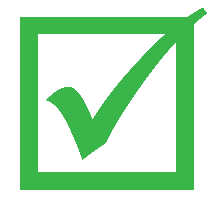 Соответствие положениям НПА, регулирующих бюджетные правоотношения
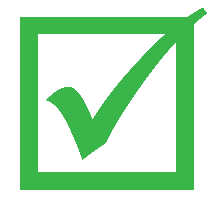 Корректность отражения показателей и результатов для проведения оценки эффективности бюджетных расходов
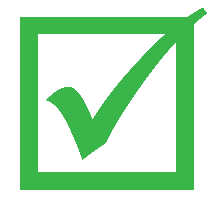 Соответствие показателей и результатов предусмотренным параметрам финансового обеспечения
Достаточность набора контрольных точек для обеспечения возможности мониторинга реализации отдельных результатов в т.ч. в части принятия БО, кассового исполнения
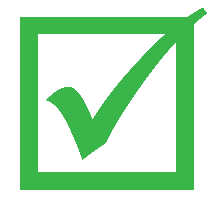 срок рассмотрения – 5 рабочих дней (под СБР – 3 рабочих дня)
12
Итоги опроса регионов по вопросу совершенствования системы управления государственными программами субъектов Российской Федерации
Позиция субъектов Российской Федерации относительно целесообразности:
- установления на федеральном уровне единых правил формирования и реализации региональных программ для всех субъектов РФ;
- сохранения самостоятельности регионов при определении порядка формирования и реализации региональных программ (ст. 179 БК РФ, ст. 37 № 172-ФЗ)
13
Итоги опроса регионов по вопросу совершенствования системы управления государственными программами субъектов Российской Федерации
* 1 субъект РФ не представил ответ на вопрос; 1 субъект РФ указал два варианта ответа на вопрос
14
Итоги опроса регионов по вопросу совершенствования системы управления государственными программами субъектов Российской Федерации
* 1 субъект РФ не представил ответ на вопрос; 1 субъект РФ указал два варианта ответа на вопрос
15
Итоги опроса регионов по вопросу совершенствования системы управления государственными программами субъектов Российской Федерации
* 2 субъекта РФ не представили ответ на вопрос
16
Итоги опроса регионов по вопросу совершенствования системы управления государственными программами субъектов Российской Федерации
* за исключением программ, содержащих сведения, составляющие государственную тайну, и (или) сведения конфиденциального характера
** 1 субъект РФ указал два варианта ответа на вопрос
17
Итоги опроса регионов по вопросу совершенствования системы управления государственными программами субъектов Российской Федерации
* 2 субъекта РФ не представили ответ на вопрос 6; 3 субъекта РФ не представили ответ на вопрос 7
18
Итоги опроса регионов по вопросу совершенствования системы управления государственными программами субъектов Российской Федерации
* 1 субъект РФ не представил ответ на вопрос; 2 субъекта РФ указали два варианта ответа на вопрос
19
Предложения Минфина России
В части единого порядка:
довести до регионов методические рекомендации (III квартал 2022 года);
рассмотреть вопрос об уточнении БК РФ и 172-ФЗ, в части введения федеральных общих требований к региональным порядкам (IV квартал 2022 года);
утвердить общие требования (2023 год).

В части цифровизации региональных госпрограмм:
наладить информационное взаимодействие ГИИС ЭБ с региональными ИС;
создать в ГИИС ЭБ отдельный модуль для ведения ГП СРФ (при отсутствии региональной ИС).